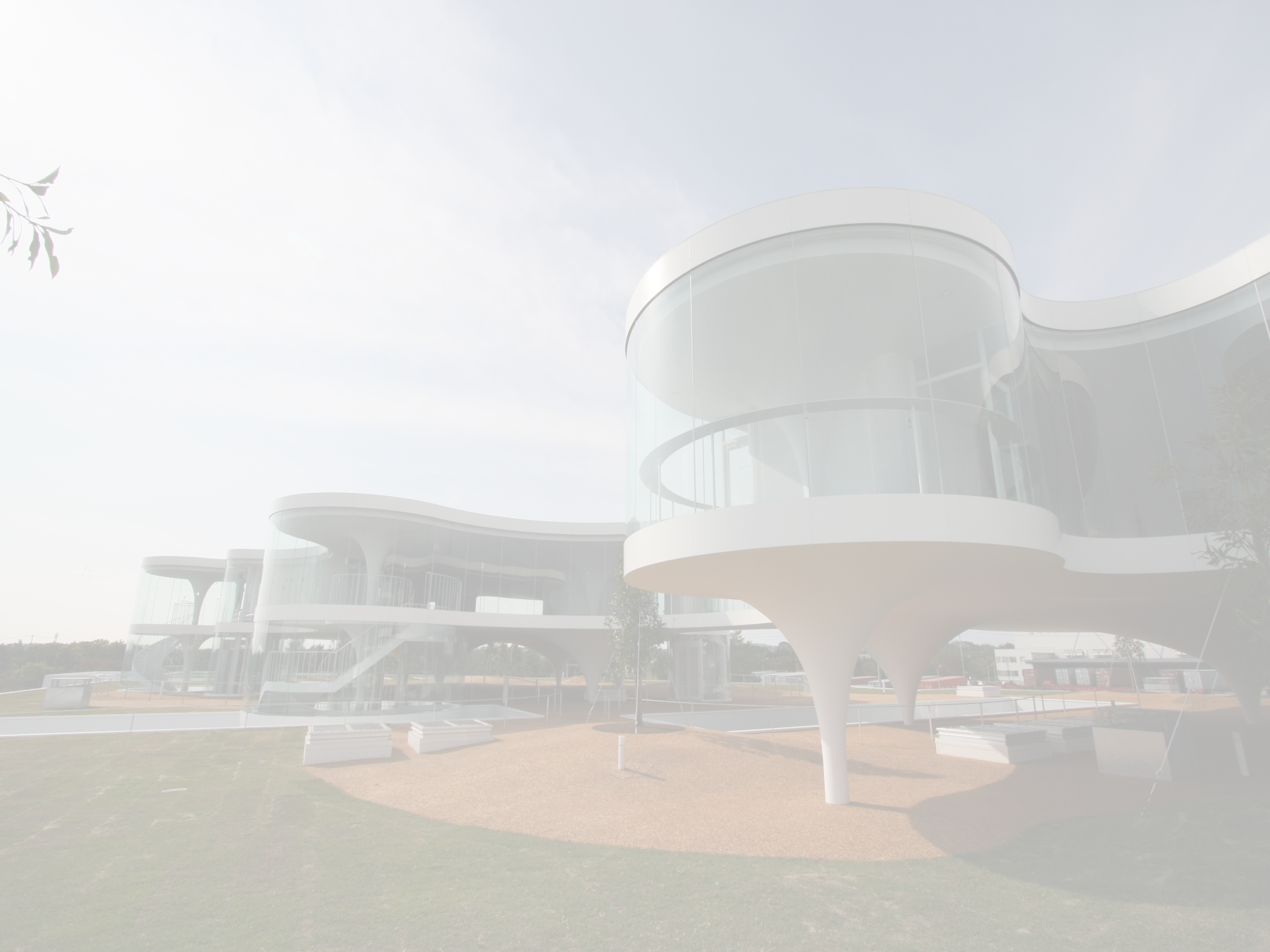 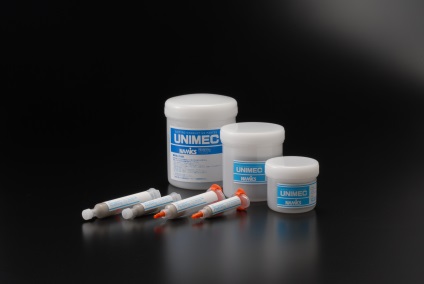 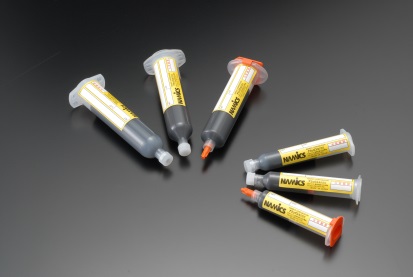 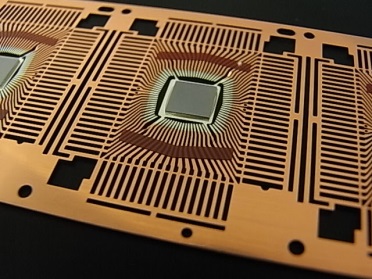 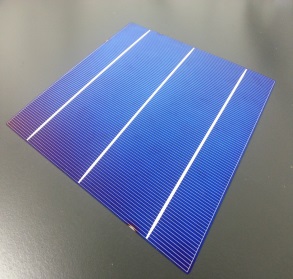 Die Attach Adhesives
Dam and Fills
Solar Electrode Pastes
Surface Mount Adhesives
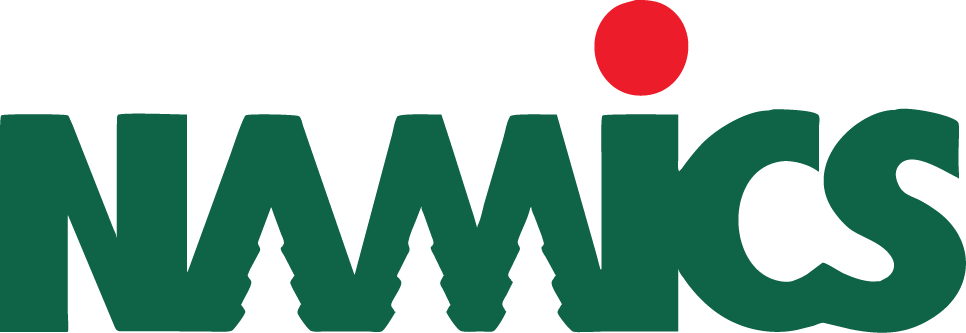 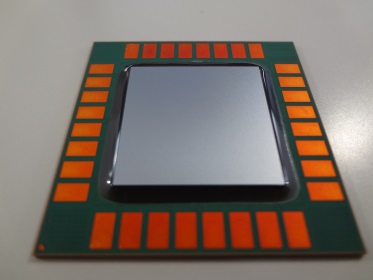 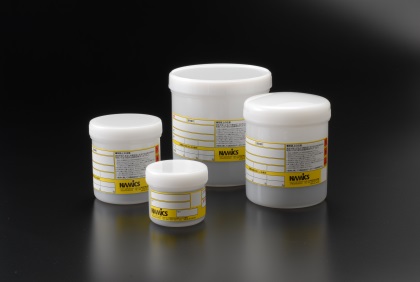 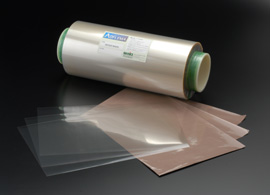 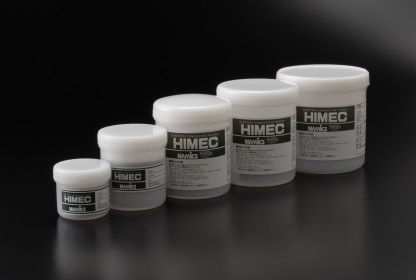 Chip Resistor Coatings
Passives Termination Pastes
Capillary Underfills
Insulating Adhesive Films